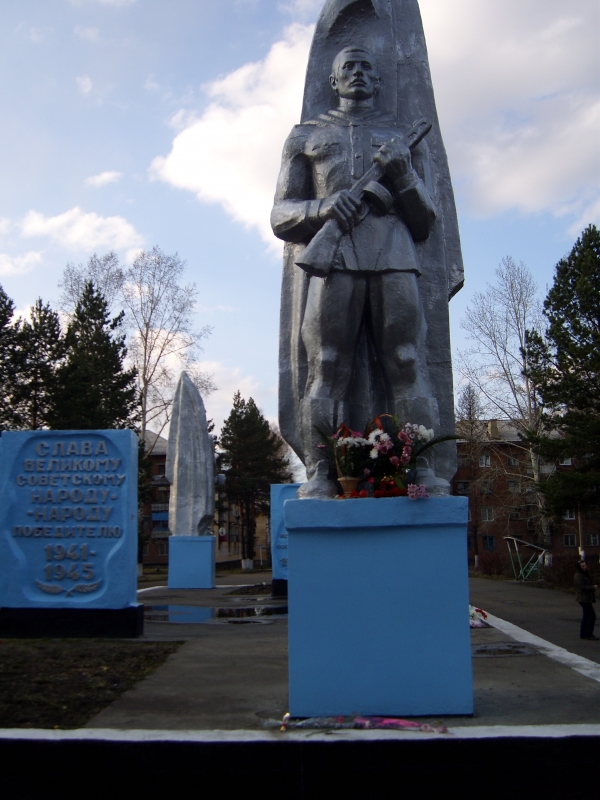 Ребята подготовительной группы  (корпус №2) посетили памятник Героям Фронта и Тыла.
В этот день 05.05.17г. экскурсоводами выступили воспитатели группы: Михальченко Наталья Валерьевна, Нечаева Ольга Александровна. Они рассказали детям, 
что мемориал установлен в память о боевых и трудовых подвигах жителей  в 
годы Великой Отечественной войны.
Цель: 
- создание условий для патриотического воспитания у детей подготовительного дошкольного возраста;
Задачи: 
- расширить знания о истории нашей Родины;
- закрепить и дополнить знания о том, как наш народ защищал Родину во время ВОВ;
- воспитывать чувство уважения к людям старшего поколения, к героям - победителям войны; 
- воспитывать чувство гордости за свою великую Родину.
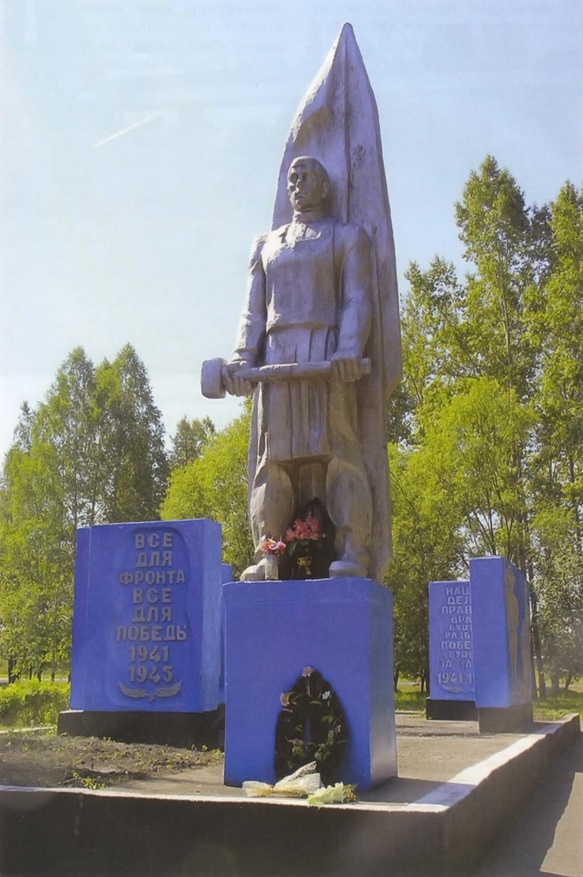 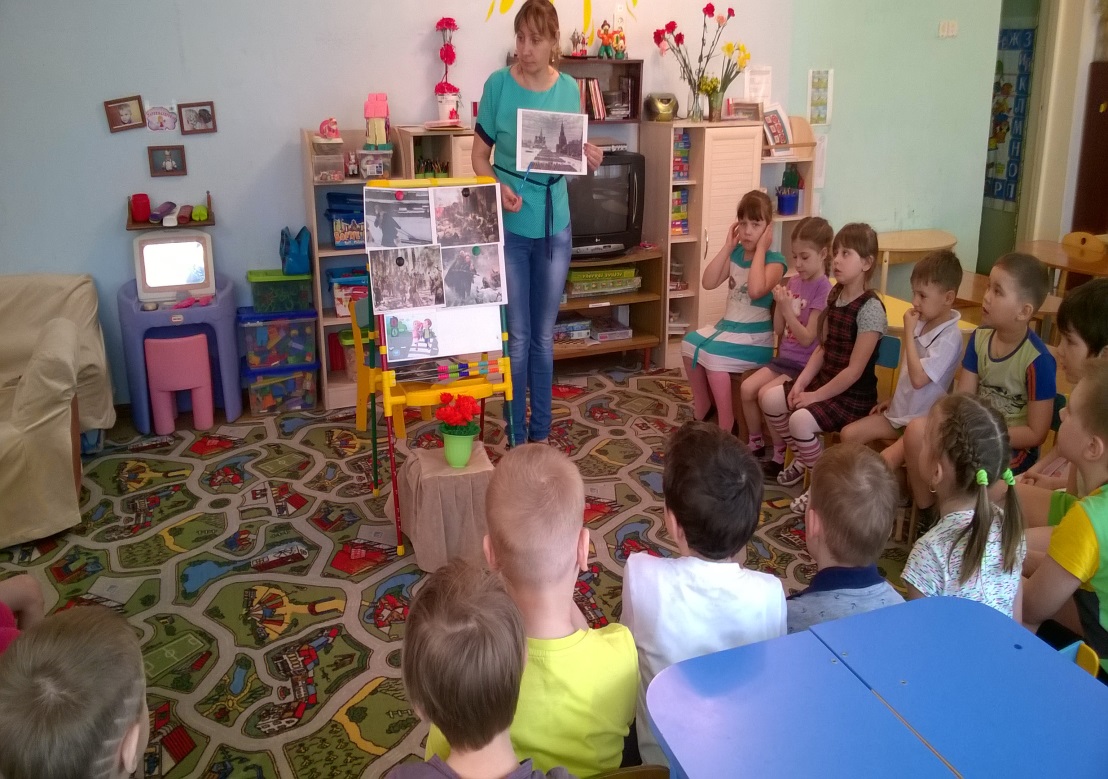 Предварительная работа:
Рассматривание и обсуждение иллюстраций о В.О.В.;
Разучивание стихов о В.О.В., о Дне Победы;
.
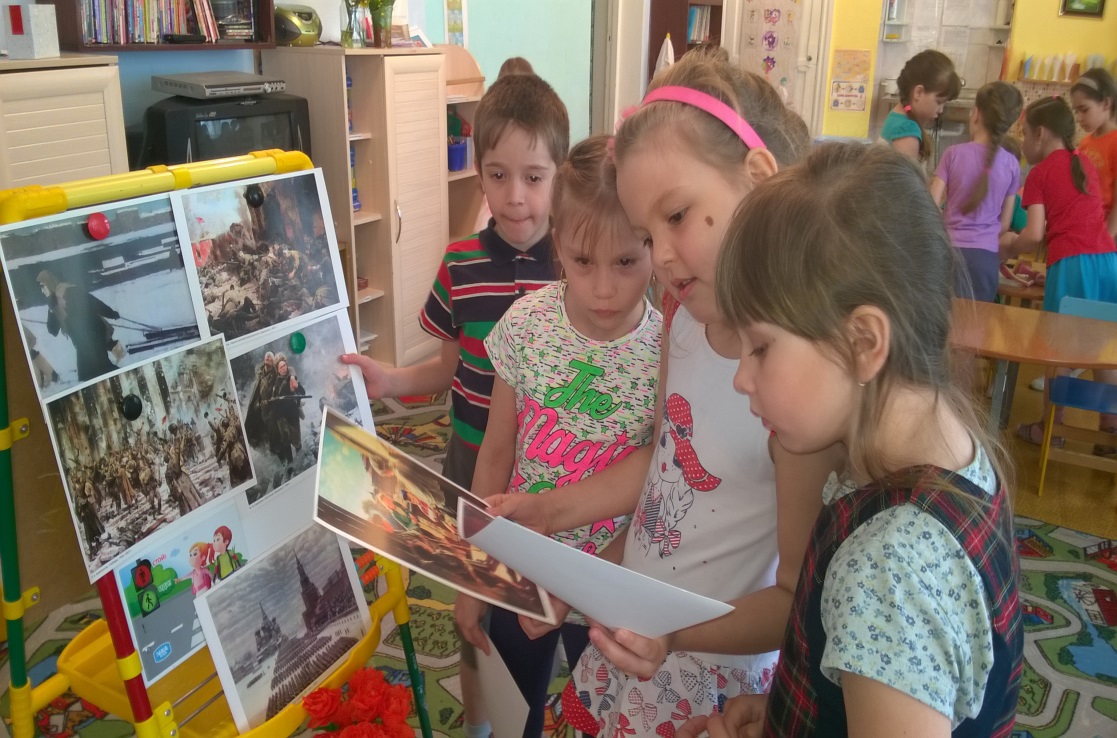 . Беседа «Вечная память». . 
Прослушивание песен военных лет.
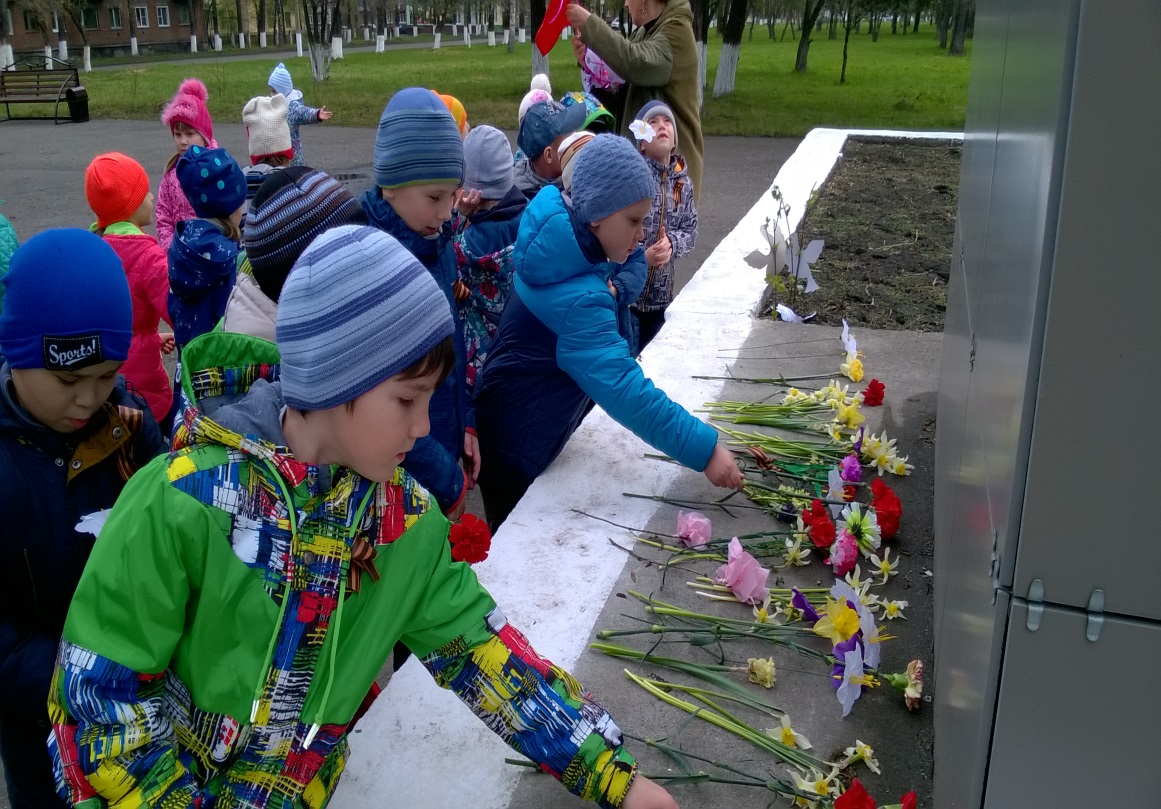 Ребята возложили цветы к памятнику.
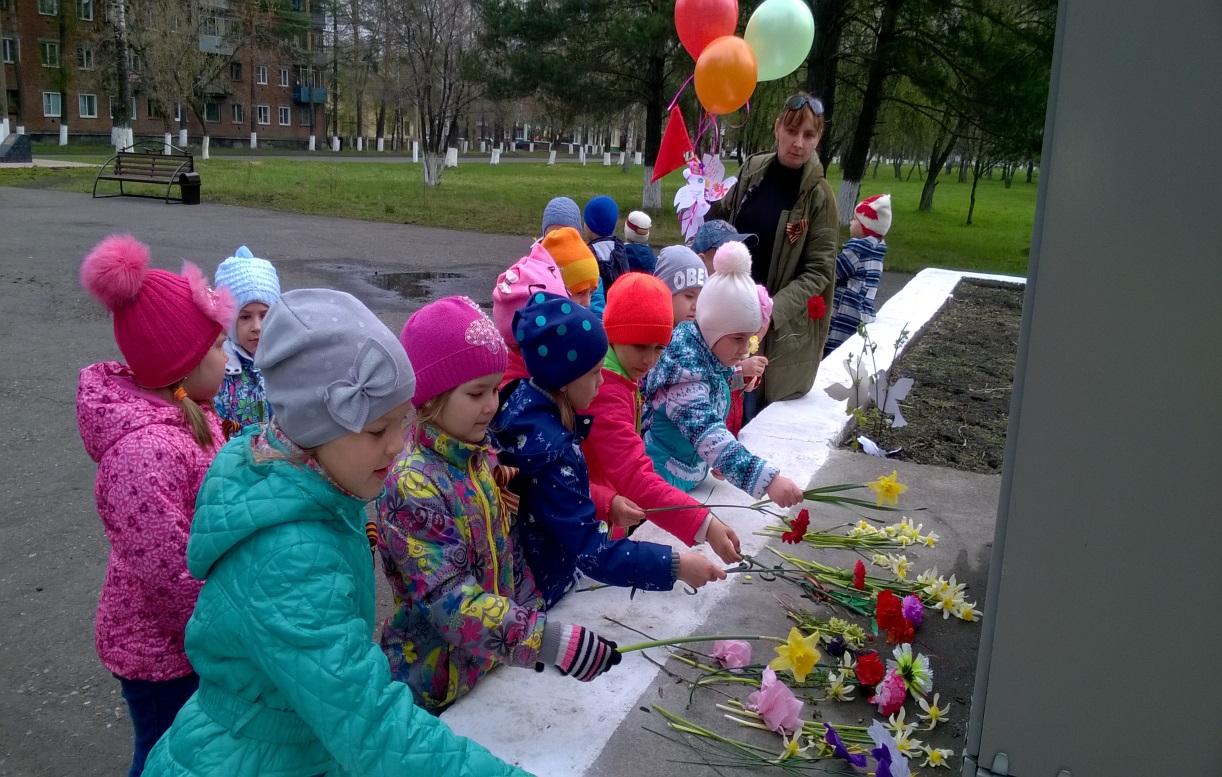 Изготовили голубей
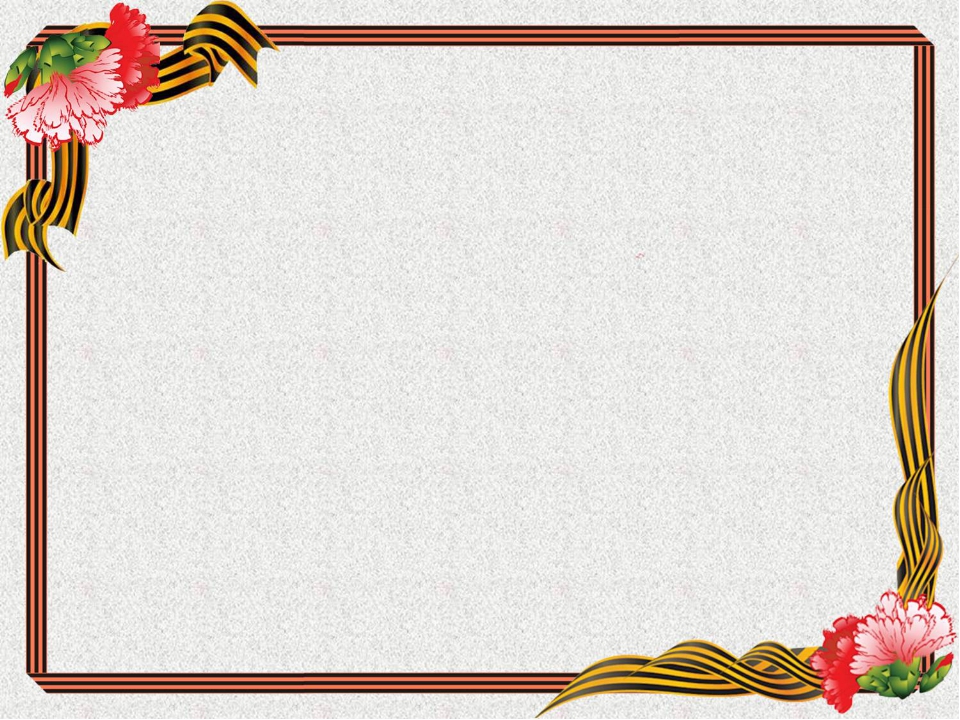 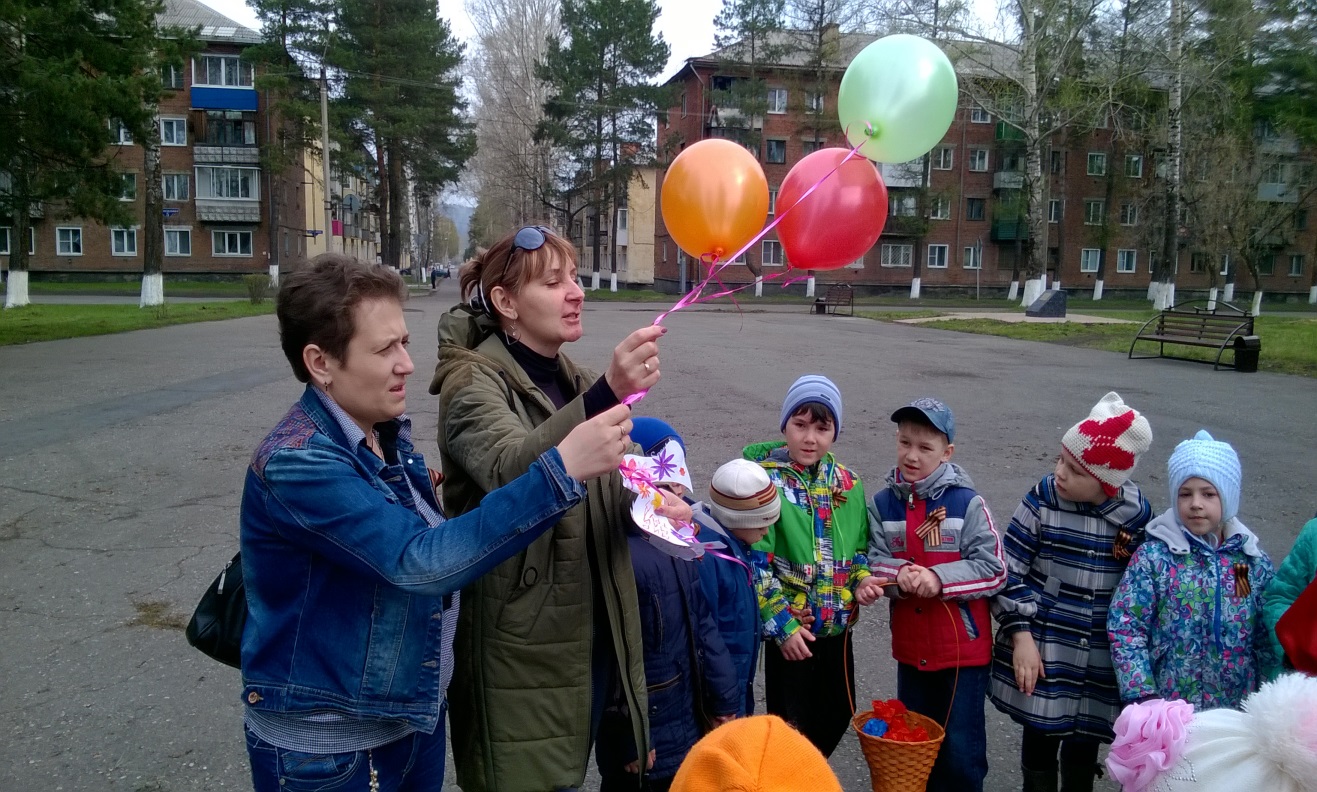 Запустили в небо воздушные шары с голубями. Почтили память минутой молчания.
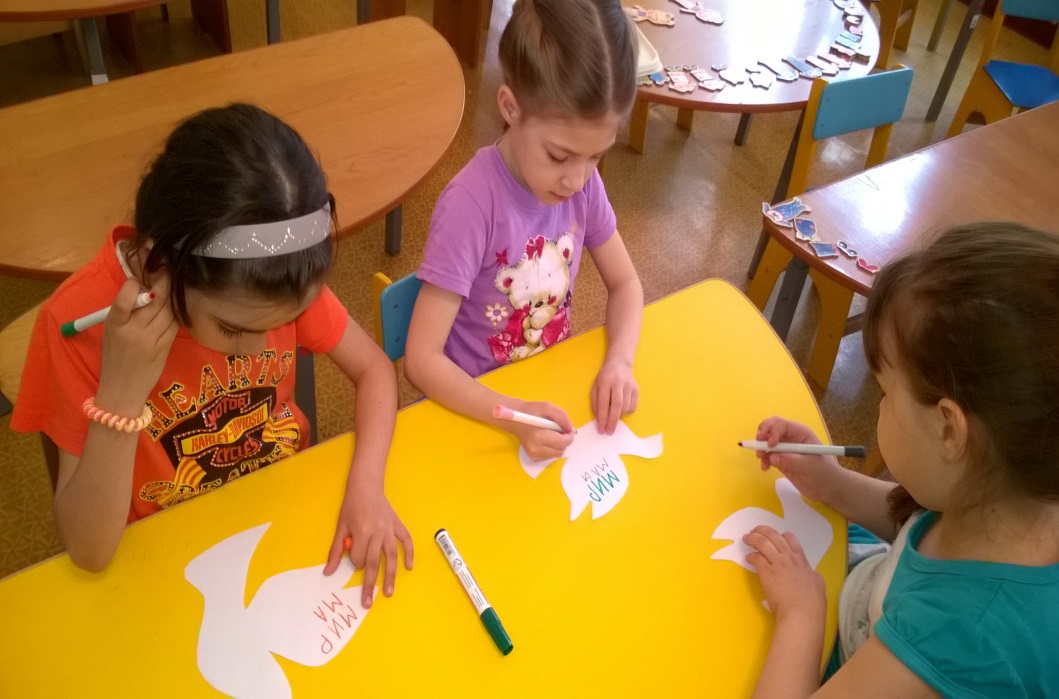 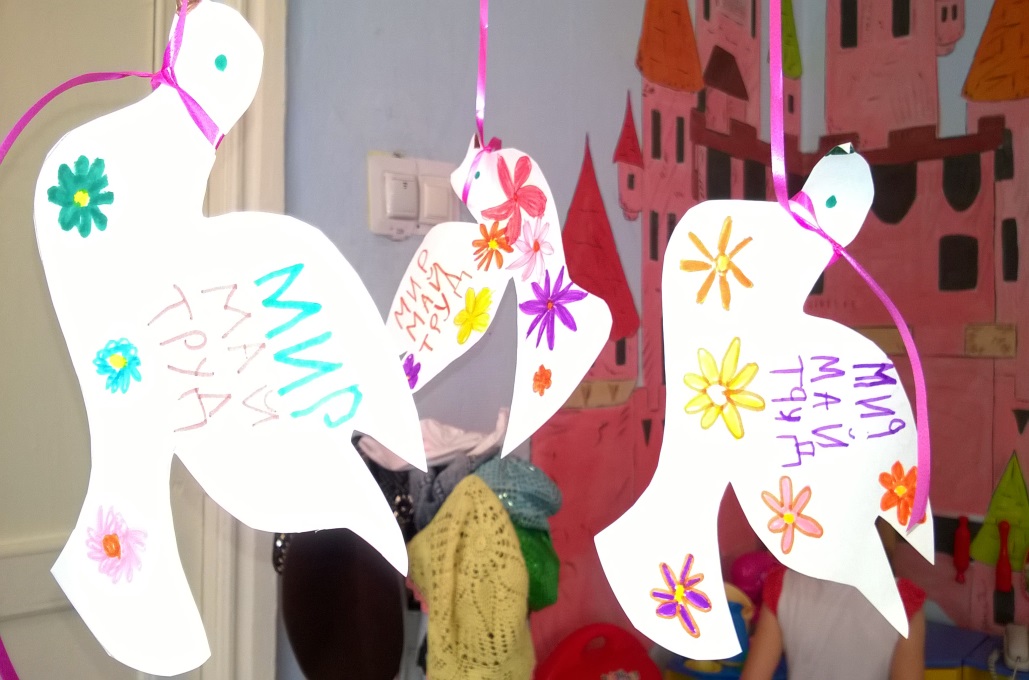 Живым – Героев чтить, не забывать, 
Их имена хранить в бессмертных списках, 
Об их отваге всем напоминать 
И класть цветы к подножьям обелисков!
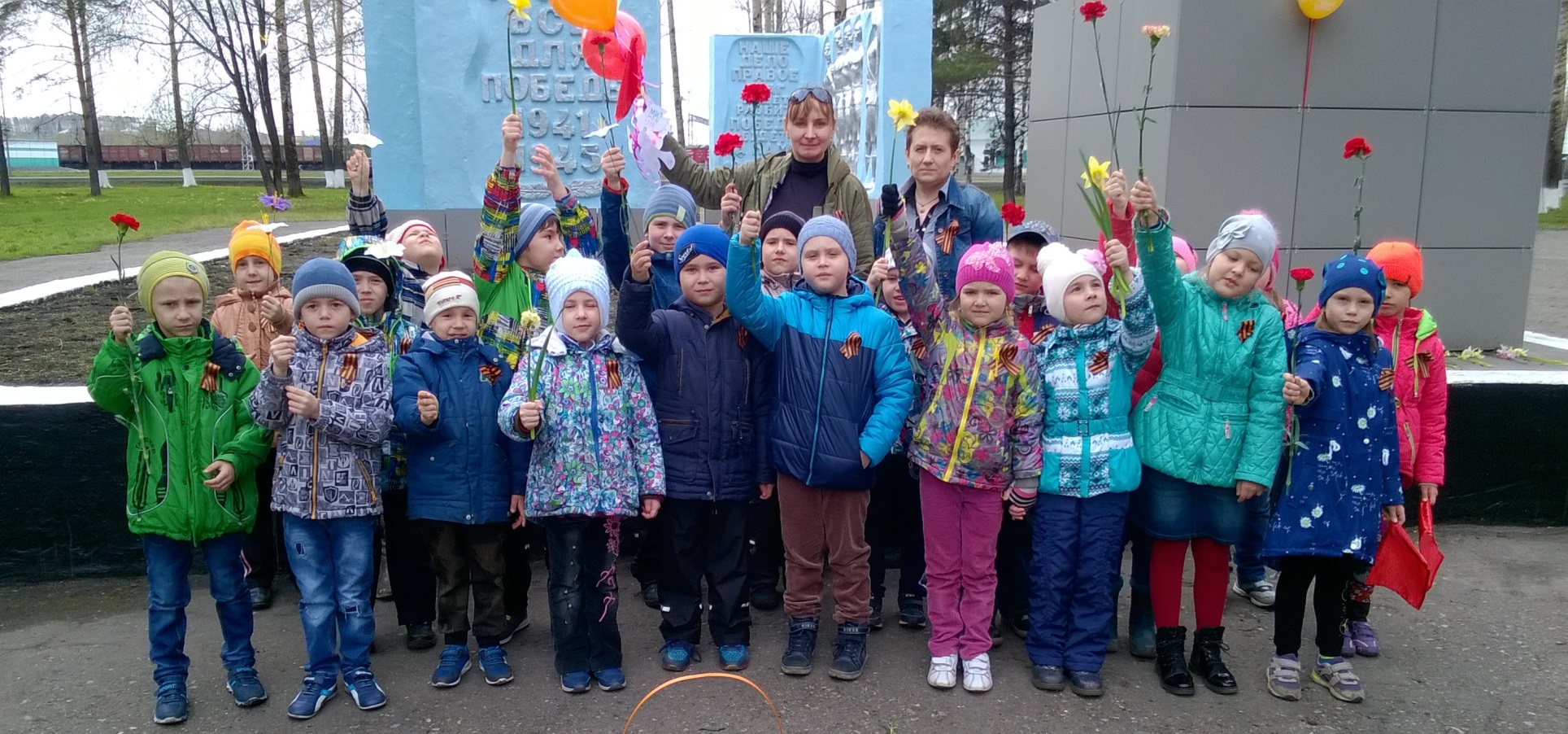